Nouveautés en procédure civile2022-2023
François Bohnet
Procédure civile
Conciliation préalable : demande reconventionnelle

Conciliation préalable : tentative effective de conciliation

Récusation ou défaut de capacité de postuler

Conclusions non chiffrées

Interruption de la prescription

Appel : entretien des enfants et du conjoint
Jurisprudence
1. Conciliation préalable

ATF 148 III 314, RSPC 2022 346 (d) – Art. 14,  209 al. 1 lit. b CPC

Conclusions reconventionnelles prises en conciliation ; pas d’autorisation de procéder

Les conclusions reconventionnelles prises en conciliation ne permettent pas au défendeur d’agir indépendamment de la demanderesse principale sur la base de son autorisation de procéder (consid. 2.2.2.3). 

Afin d’éviter les conséquences de la litispendance, le demandeur reconventionnel peut :
retirer sa demande reconventionnelle en cas d’échec de la conciliation sans avoir à craindre les conséquences de l’art. 65 CPC, 
la déposer ultérieurement dans le cadre de la réponse à la demande. 
Il est également libre d’engager dès le début sa propre procédure de conciliation (consid. 2.2.3).
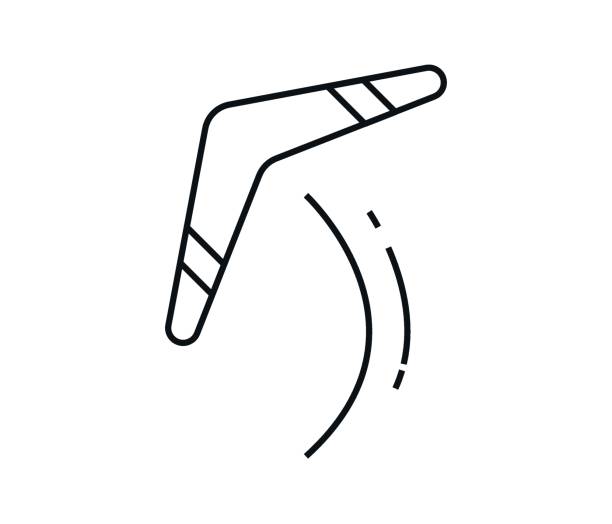 Jurisprudence
2. Conciliation préalable

ATF 149 III 12, RSPC 2023 80 (d) – Art. 519 ss et 540 CC ; art. 71, 201, 204, 206 al. 2 et 209 CPC 

Autorisation de procéder ; consorts simples; tentative effective de conciliation

Lorsque plusieurs demandeurs actionnent plusieurs défendeurs en nullité d'une disposition pour cause de mort ou en constatation de l'indignité d'une personne déterminée, les parties au procès forment une consorité simple tant activement que passivement (consid. 3.1.1.3 et 3.1.1.4). La validité de l’autorisation de procéder est subordonnée à la condition qu’une tentative de conciliation ait effectivement eu lieu lors de l’audience de conciliation (consid. 3.1.3). Si les parties renoncent à faire usage de la possibilité prévue à l’art. 199 CPC, il n’y a aucune raison de diminuer les exigences qualitatives de l’audience de conciliation (consid. 3.1.4).
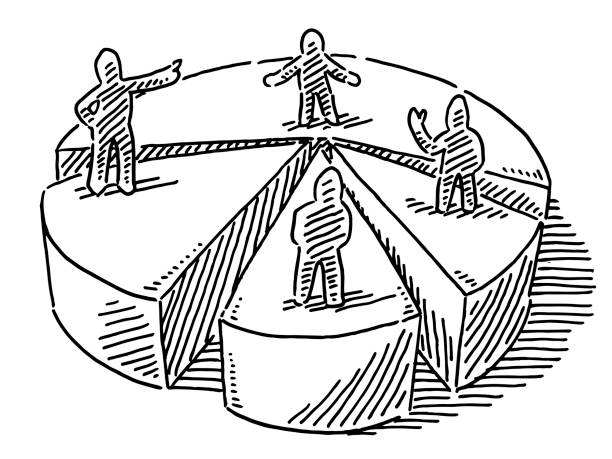 Jurisprudence
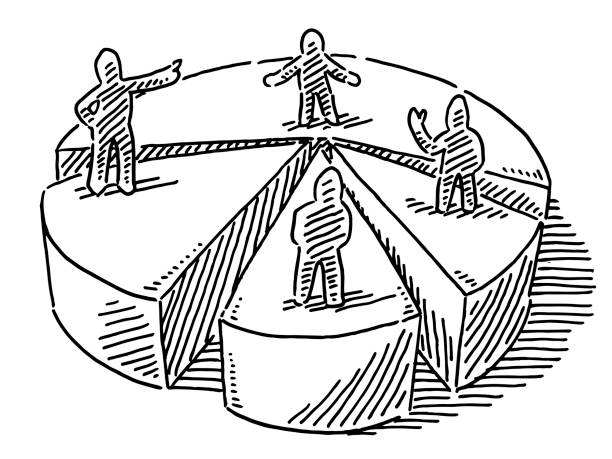 La validité de l’autorisation de procéder est une condition de recevabilité que le tribunal doit examiner d’office. 

Lorsqu’un consort simple ne se présente pas à l’audience de conciliation, l’autorité de conciliation ne peut délivrer une autorisation de procéder sans accorder aux parties présentes l’opportunité de se concilier. 

Une telle autorisation de procéder n’est pas valable. Il n’est pas abusif pour la partie défenderesse de se prévaloir de cette invalidité devant le juge du fond (consid. 3.2). L’irrecevabilité de la demande ne procède pas d’un formalisme excessif (consid. 3.3.2).
Jurisprudence
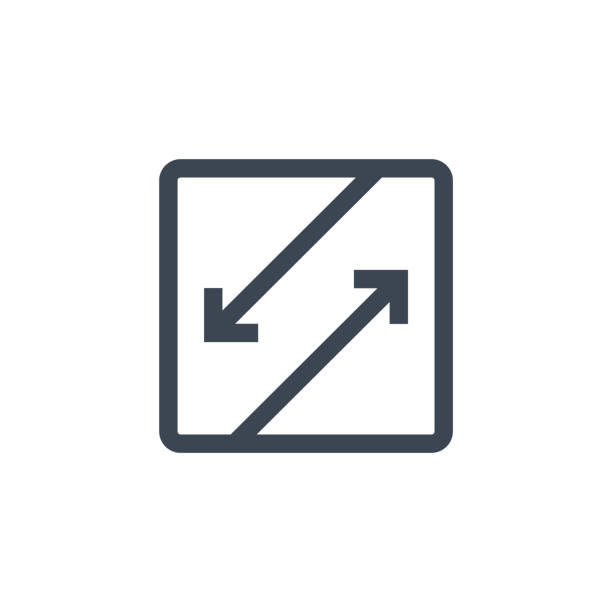 3. Récusation ou défaut de capacité de postuler


5A_156/2023 du 26 avril 2023 (f) – Art. 30 al. 1 Cst. ; art. 12 let. c LLCA

Relation conflictuelle entre une magistrate fribourgeoise chargée de la conciliation et un avocat 

Une telle relation constitue tant un motif de récusation qu'un motif d'incapacité de postuler. Dans une telle situation, le premier d’entre eux à œuvrer sur le dossier doit rester alors qu’il appartient au second de renoncer à s’en saisir. 

Cette solution n’a pas pour effet de permettre à la magistrate d'éviter une procédure de récusation. Lorsque les arguments soulevés à l’appui de la demande de récusation diffèrent en partie de ceux relatifs au conflit entre l'avocat du recourant et la magistrate concernée. Sous réserve de ratification de la demande de récusation par le recourant ou son nouveau représentant, les autres arguments soulevés dans la demande de récusation pourront donc être examinés par la magistrate concernée.

Argumentation reprise de TF 5A_124/2022 du 26 avril 2022.
Jurisprudence
4. Conclusions non chiffrées


TF 5A_847/2021 du 10 janvier 2023, RSPC 2023 312 (f) – Art. 58 al. 1, 85, 227, 230 CPC

Liquidation du régime matrimonial ; conclusion non chiffrée; modification de la demande.

Le fait que les parties doivent se prononcer sur le résultat de l’administration des preuves lors des plaidoiries finales indique qu’il s’agit là pour le législateur de la première occasion procédurale qui suit directement la phase d’administration des preuves. 

Partant, si la partie demanderesse a bénéficié de l’exception de l’art. 85 al. 1 CPC précisément parce qu’elle nécessitait que des preuves soient administrées pour pouvoir chiffrer sa demande, on ne saurait exiger d’elle qu’elle procède au chiffrement avant le moment désigné par la loi comme étant celui où les parties doivent se déterminer sur le résultat de la procédure probatoire (consid. 4.3).
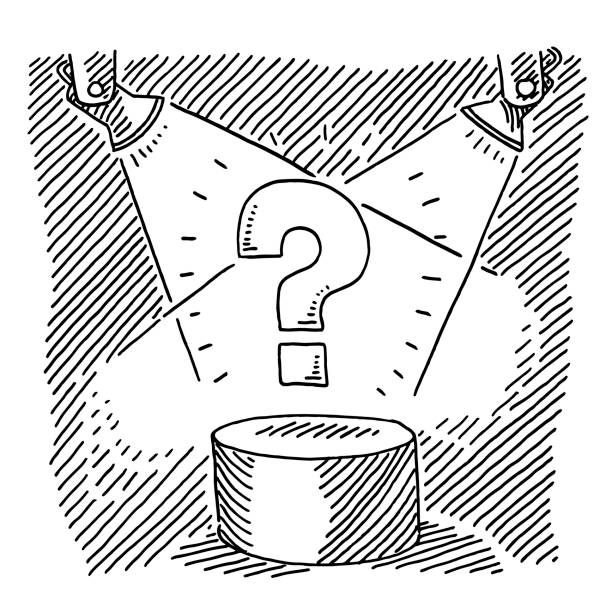 Art. 85 al. 2 CPC 2023:
…le tribunal fixe un délai aux parties pour qu’elles chiffrent leur demande.
Jurisprudence
5. Interruption de la prescription

ATF 149 III 54, RSPC 2023 169 (f) – Art. 84 al. 2, 135 ch. 2 CO ; art. 132 al. 1 CPC 

Interruption de la prescription ; requête de conciliation libellée dans une fausse monnaie. 

Tout comme le Tribunal fédéral reconnaît qu’une requête interrompt la prescription en cas de désignation inexacte d’une partie en vertu du principe de la confiance, il y a lieu d’admettre que le créancier qui a adressé, en temps utile, à une autorité de conciliation une première action, libellée en francs suisses, pour une créance qui était due en monnaie étrangère, a valablement interrompu le délai de prescription, puisqu’il a ainsi bien fait connaître à une autorité officielle son intention d’obtenir le paiement de sa créance et que son débiteur a bien compris cette intention, ou aurait dû la comprendre selon le principe de la confiance.
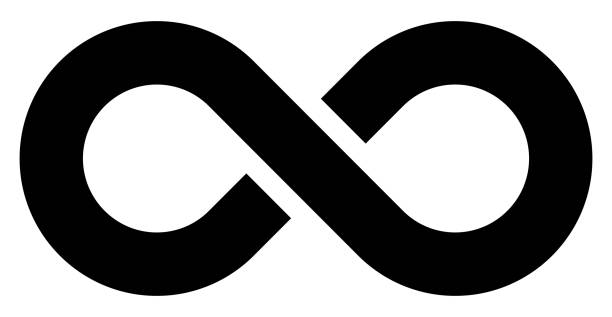 Jurisprudence
5. Interruption de la prescription


La créance est suffisamment individualisée par son fondement, et les montants en francs suisses et en euros ne sont que les deux faces d’une même pièce. Cette solution s’impose aussi pour deux autres motifs : premièrement, une réquisition de poursuite (obligatoirement) exprimée en francs suisses interrompt valablement la prescription de la créance due en monnaie étrangère ; deuxièmement, lorsqu’il est saisi de conclusions en paiement et en mainlevée, le tribunal prononce simultanément, pour la seule et même créance, une condamnation en monnaie étrangère et la mainlevée en francs suisses de l’opposition formée au commandement de payer.

Quid de l’absence d’identité de l’objet du litige ? Selon la jurisprudence constante, la demande libellée dans la fausse monnaie est un aliud (TF 4A_455/2022 du 26 janvier 2023 consid. 3, postérieur).
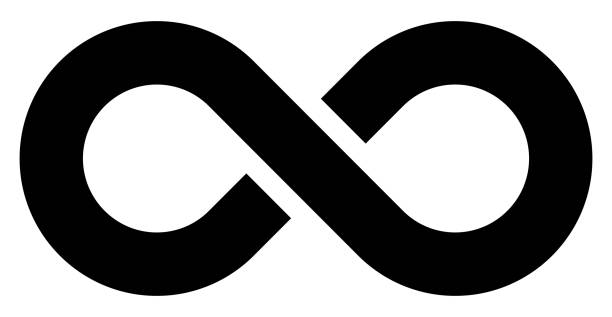 Jurisprudence
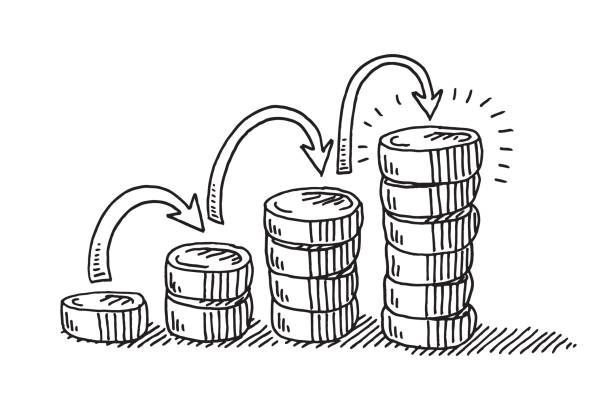 6. Appel : entretien des enfants et du conjoint

ATF 149 III 172, RSPC 2023 209 (d) – Art. 176 al. 1 ch. 1 et al. 3 en relation avec l’art. 285 al. 2 CC ; art. 58 al. 1 et art. 314 al. 2, 271 let. a CPC ; art. 9 Cst


L’entretien des enfants mineurs est soumis à la maxime d’office alors que celui entre conjoints est soumis au principe de disposition. 

La partie qui requiert un entretien pour elle-même et pour les enfants doit, le cas échéant, prendre des conclusions subsidiaires concernant son entretien. La décision par laquelle l’instance d’appel a, sur appel du mari, réduit la contribution d’entretien pour enfant et prévu une contribution d’entretien en faveur de l’épouse, bien que celle-ci n’a pas fait appel de la décision de première instance qui ne lui en allouait pas, résiste à l’arbitraire. Savoir s’il en irait de même dans l’hypothèse où la partie créancière se trouvait globalement mieux traitée que dans la décision de première instance à la suite de la répartition de l’excédent n’a pas à être tranché (consid. 3.4.1).